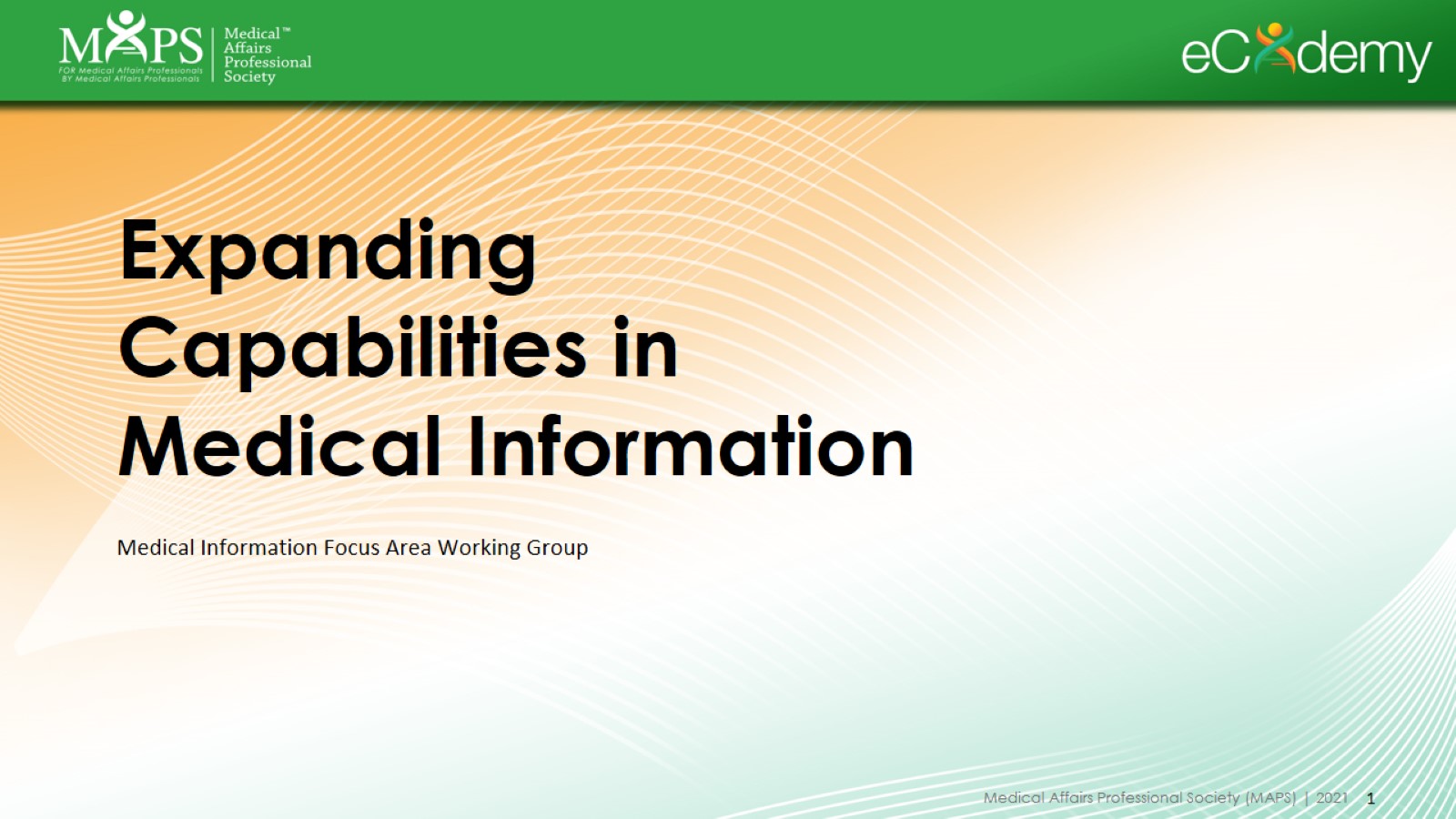 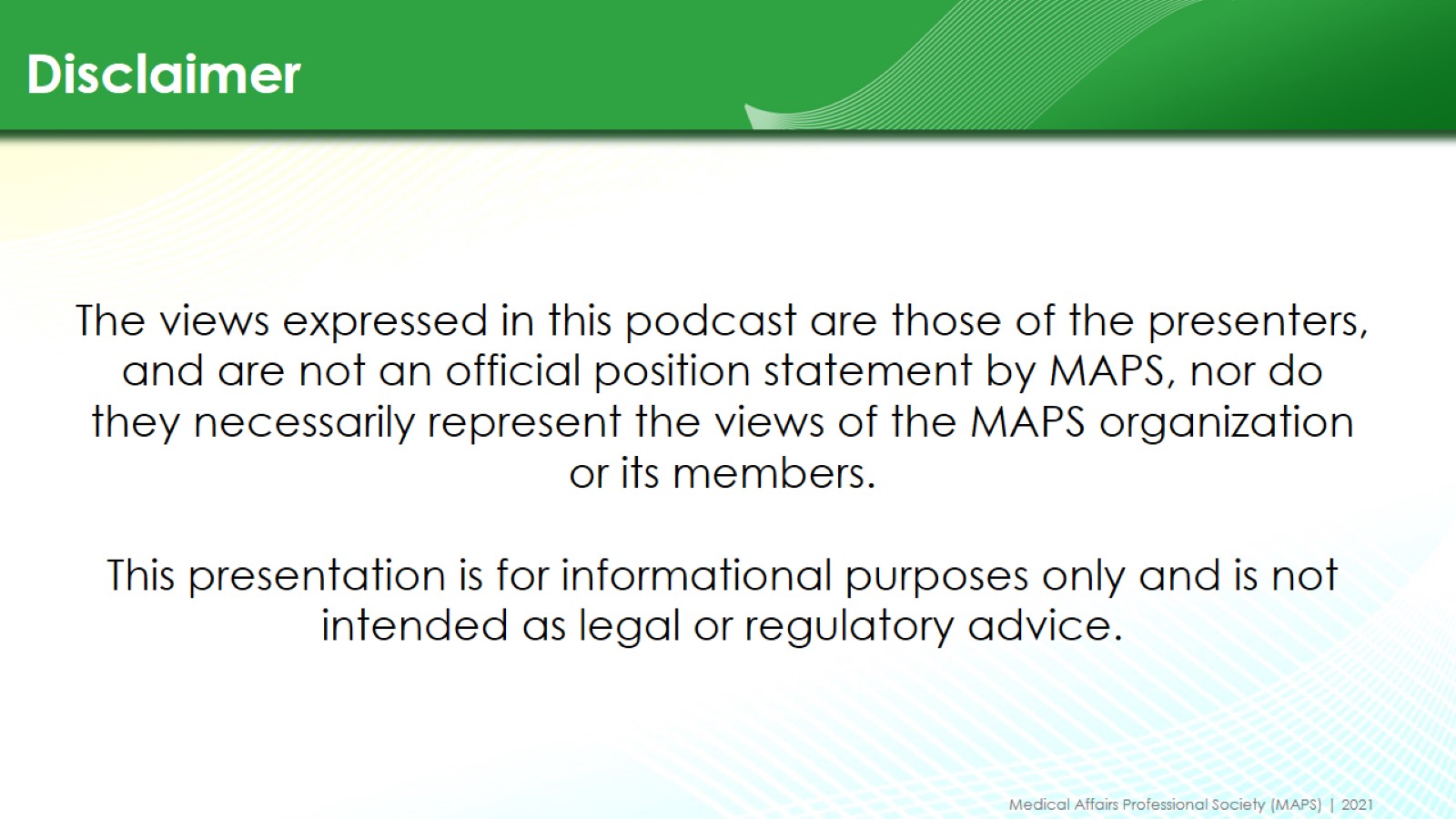 Disclaimer
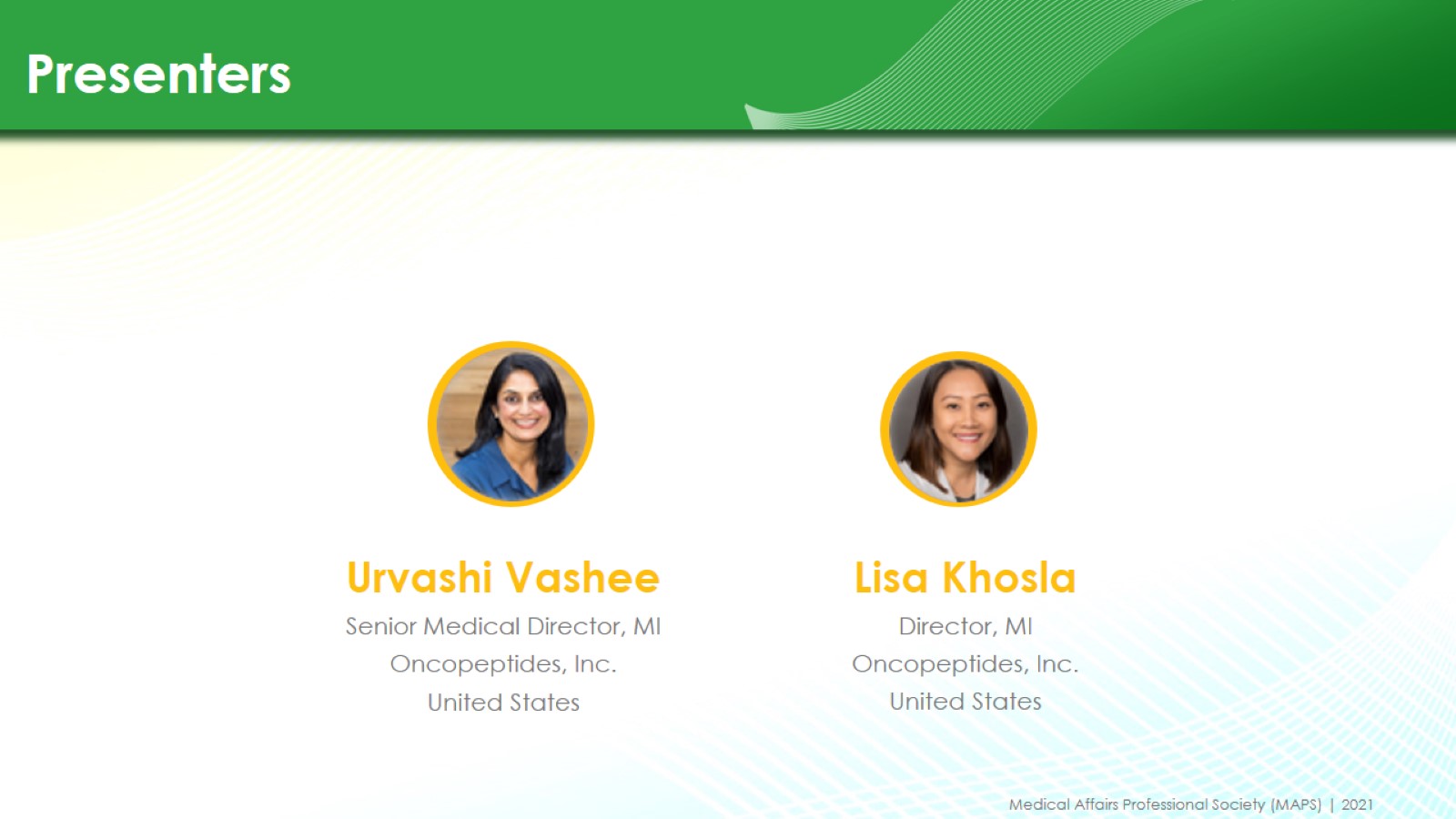 Presenters
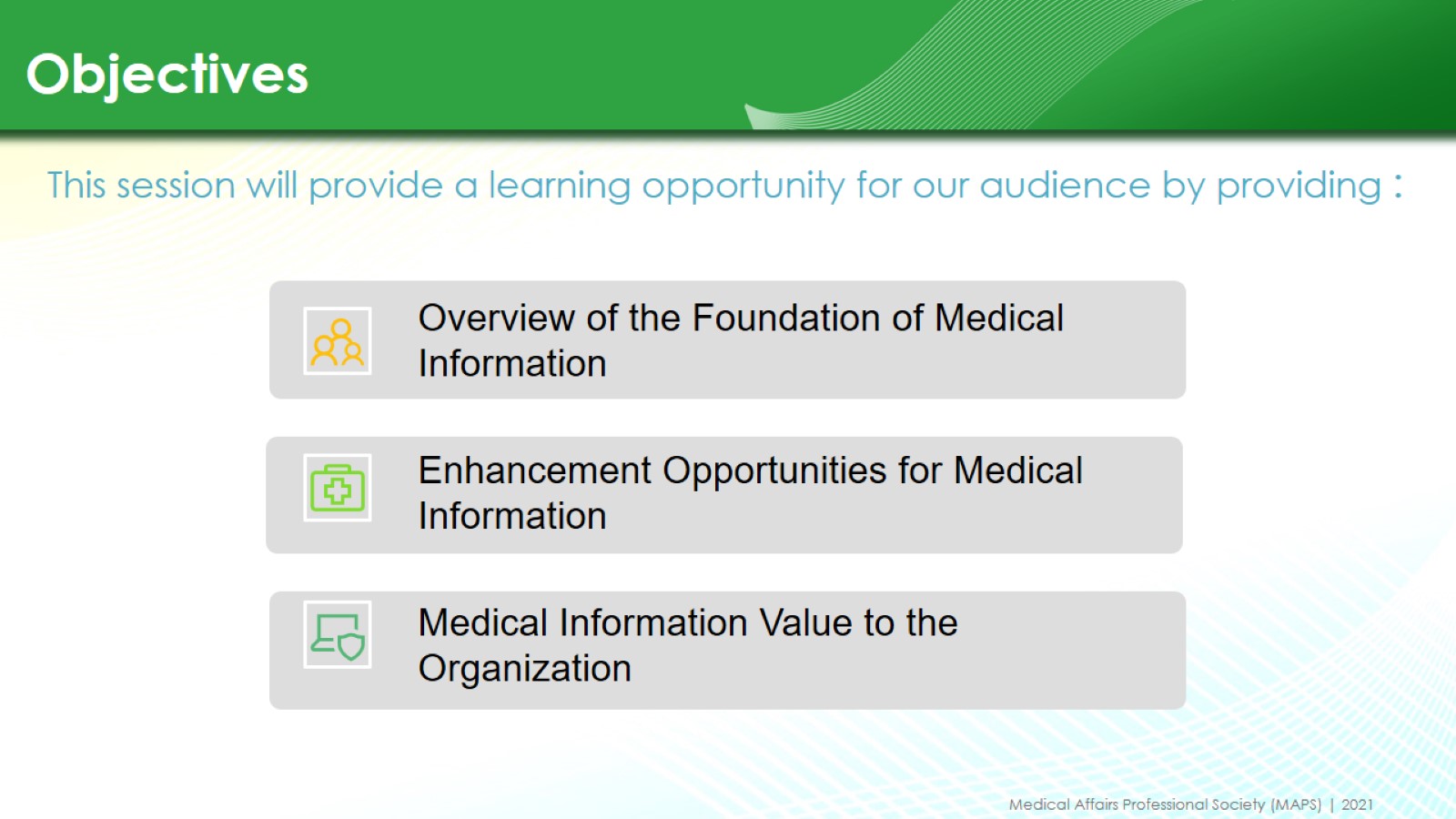 Objectives
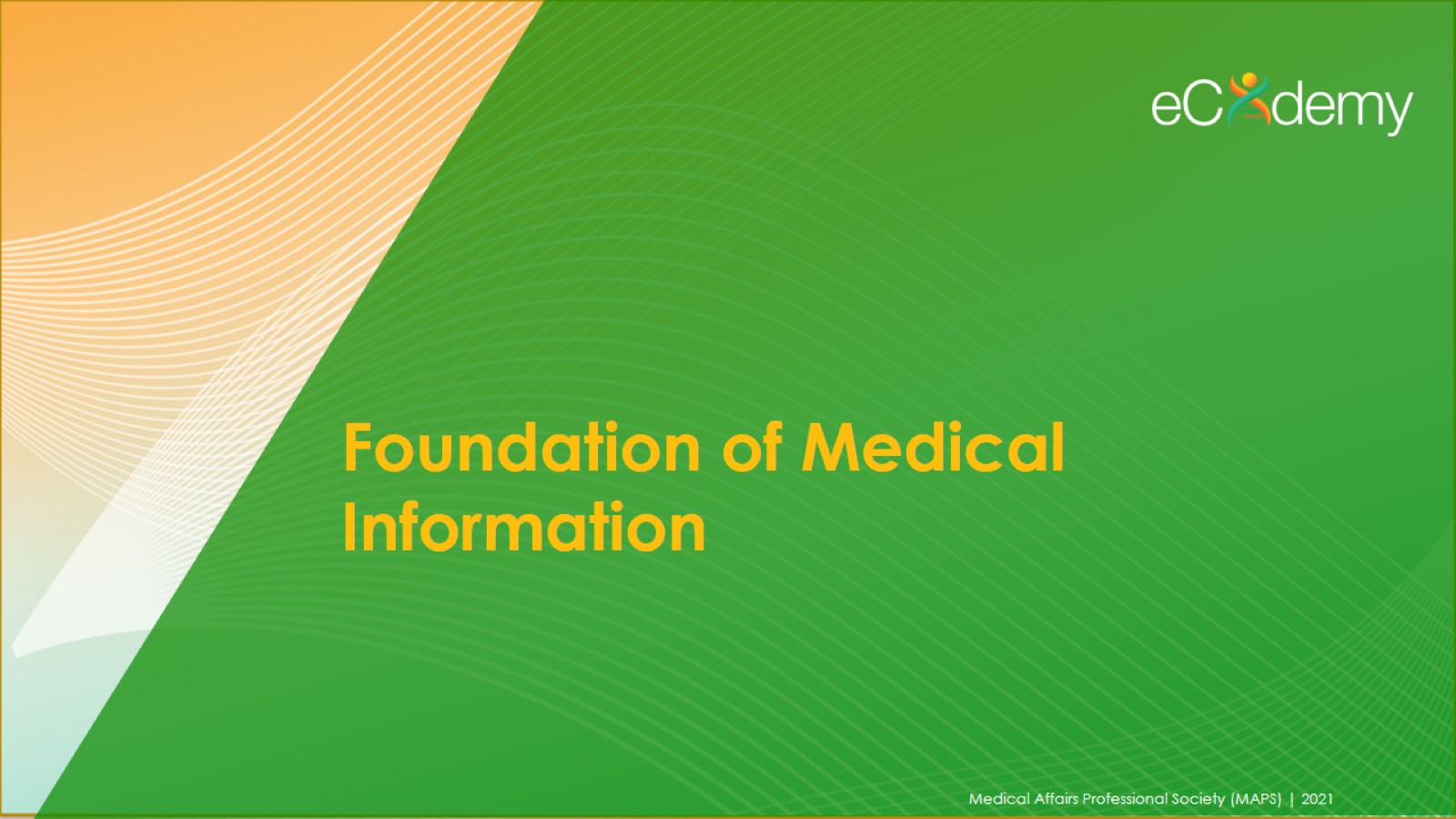 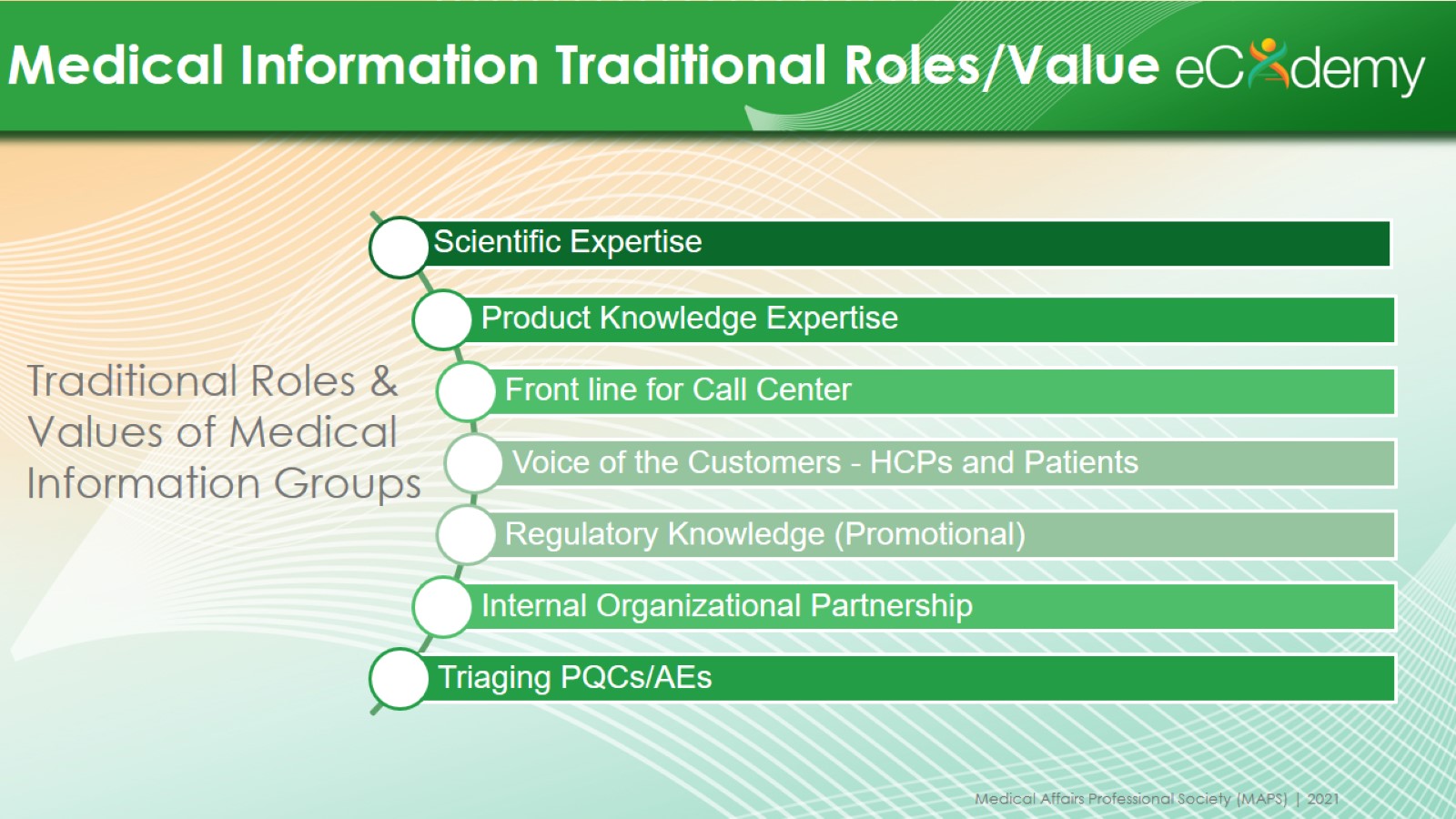 Medical Information Traditional Roles/Value
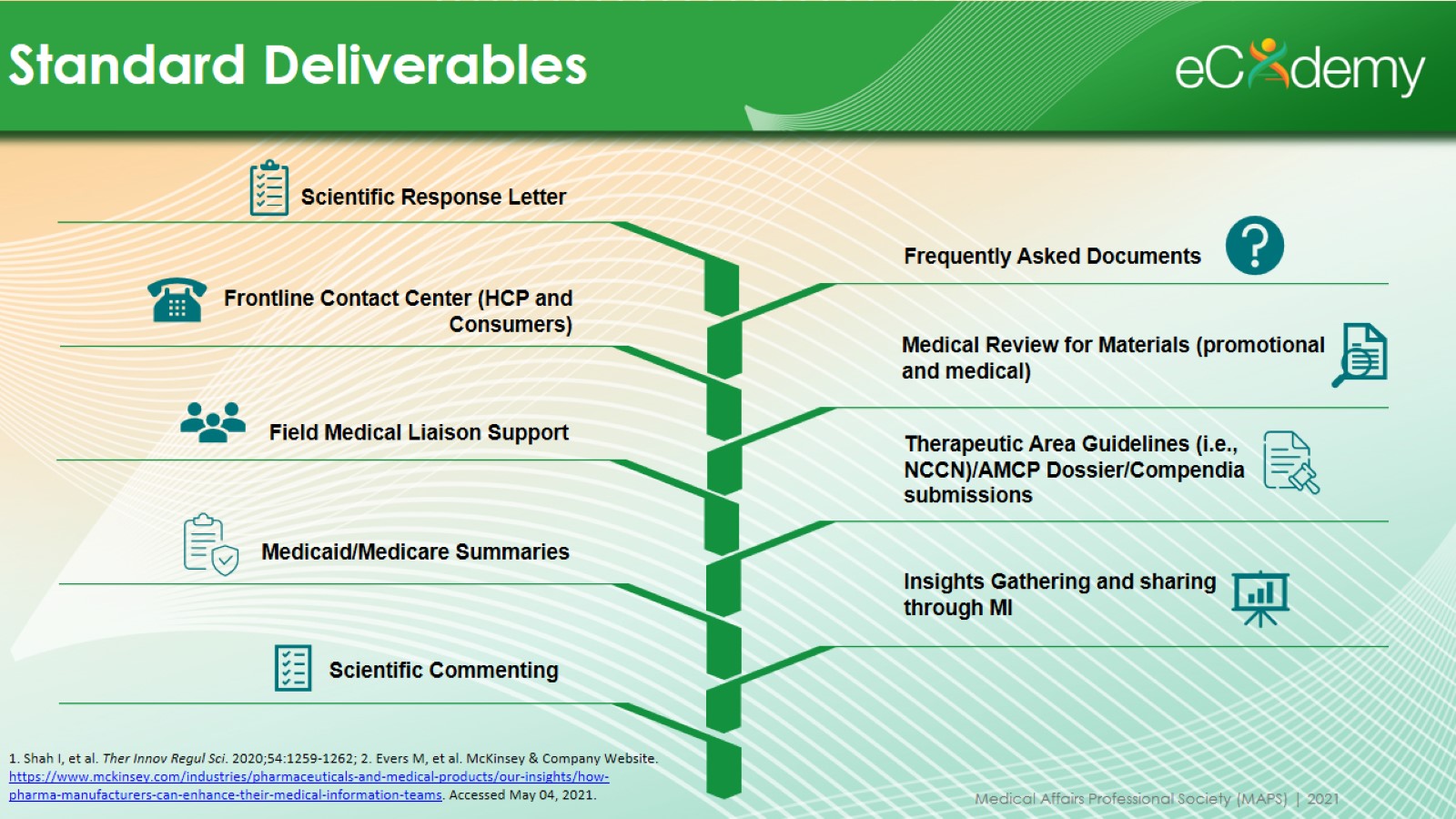 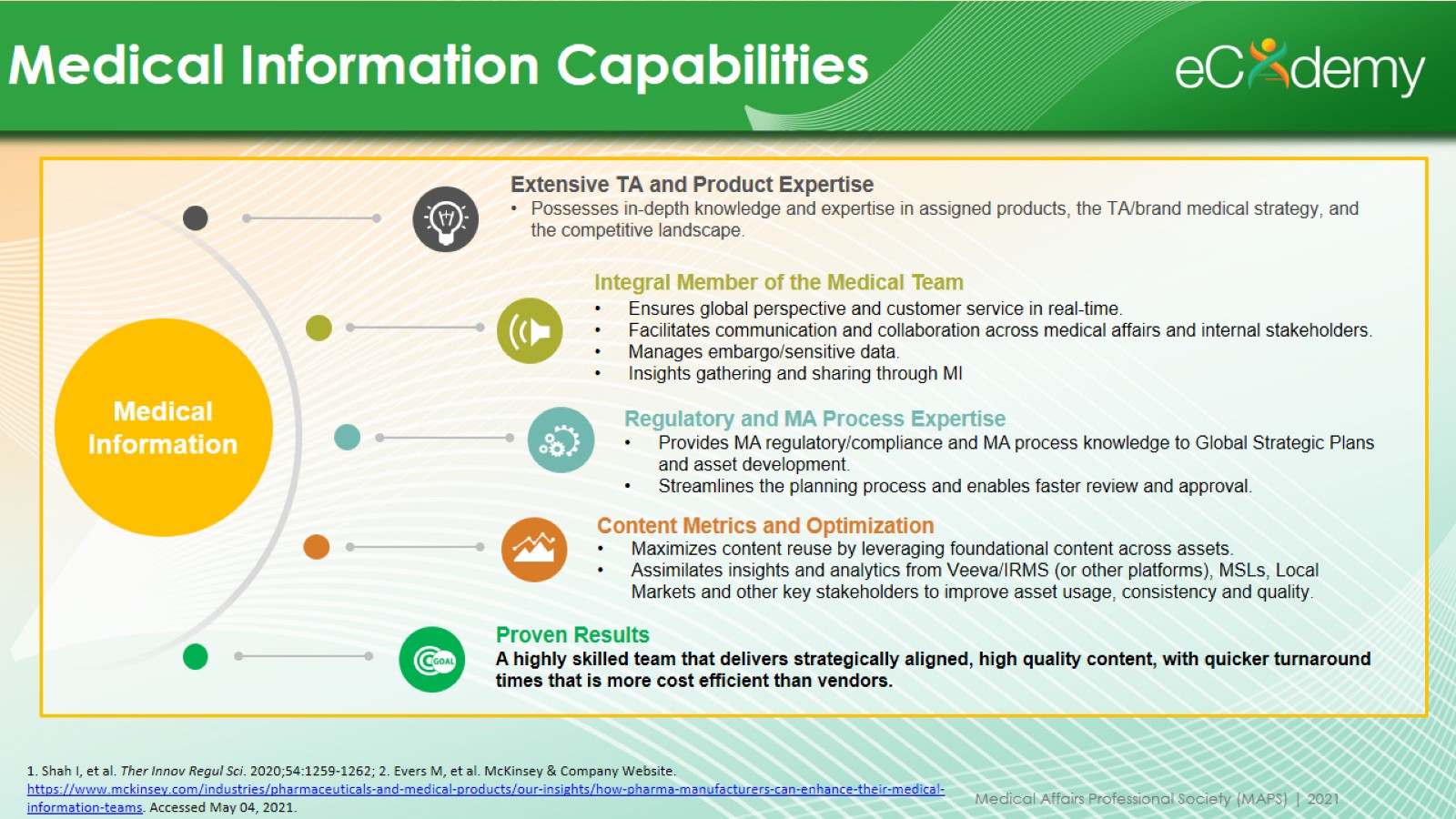 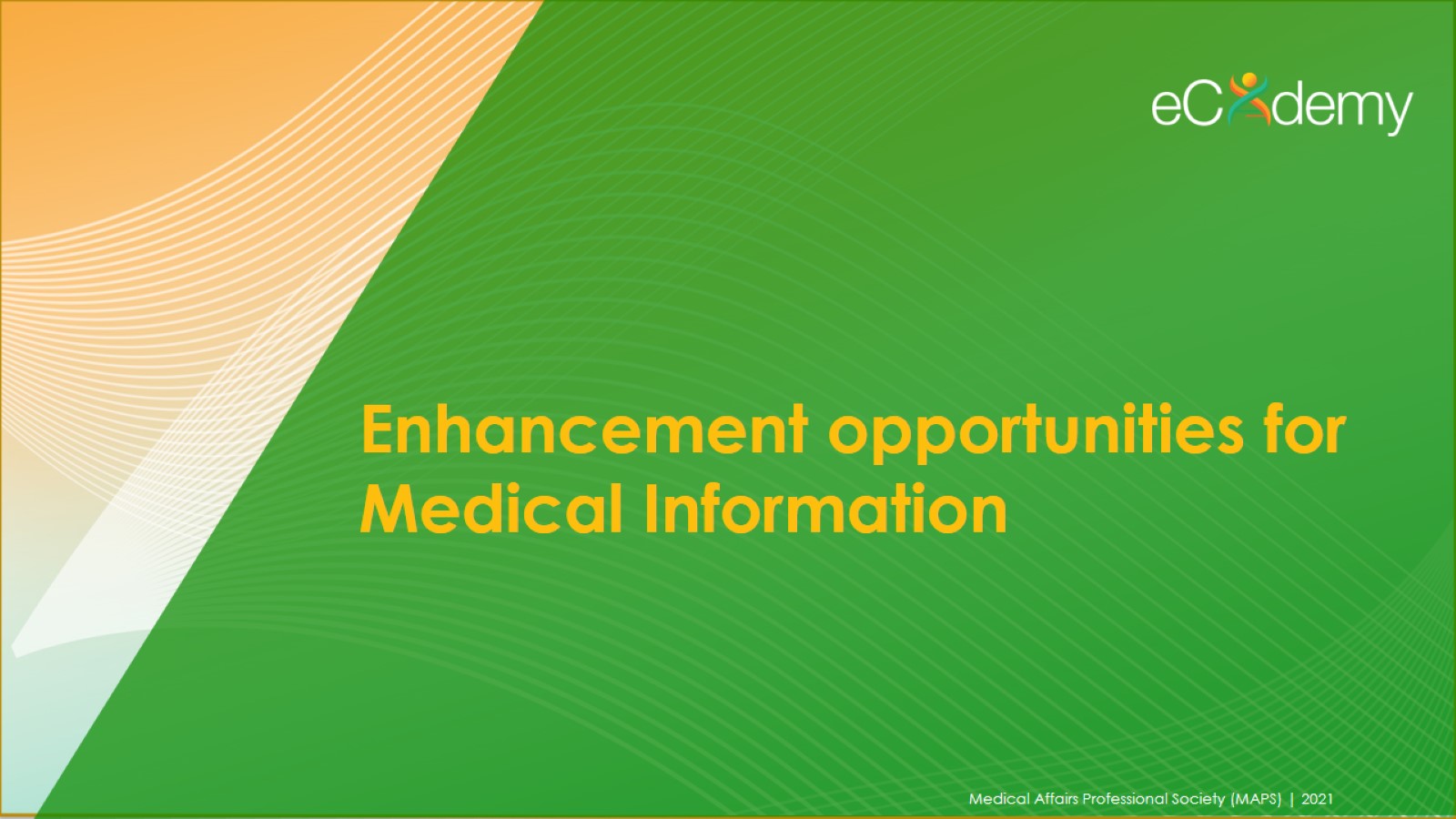 Enhancement opportunities for Medical Information
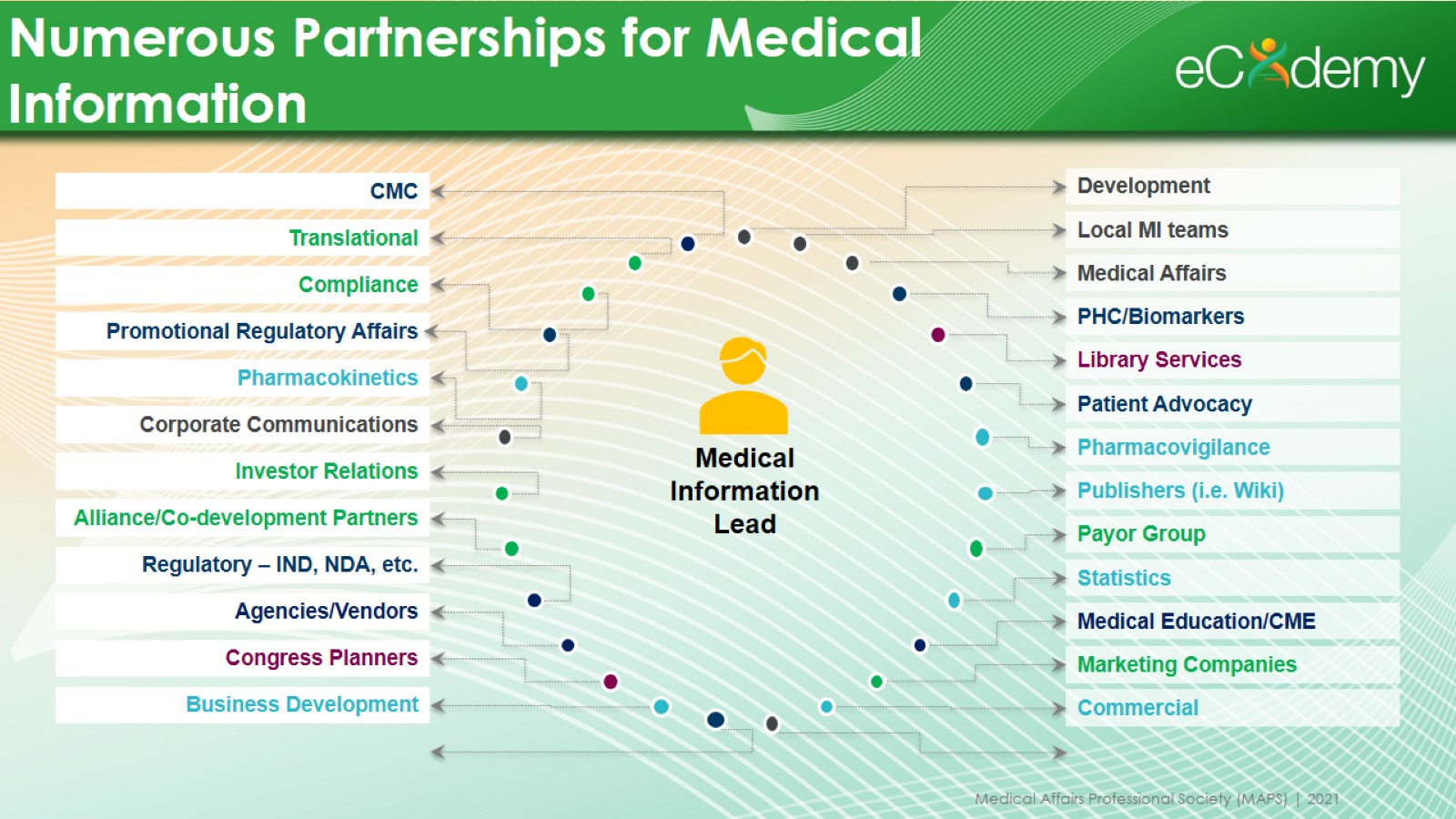 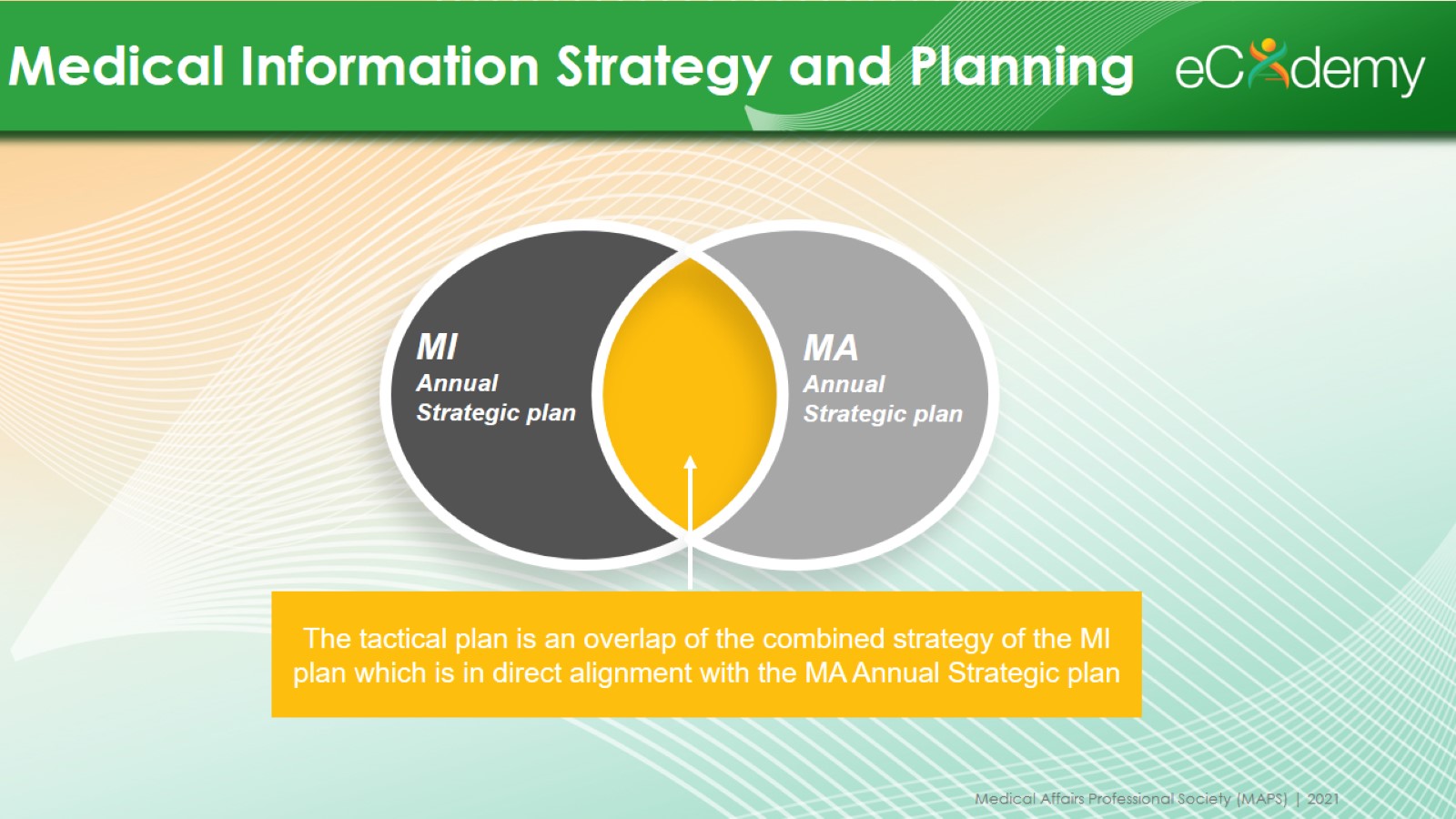 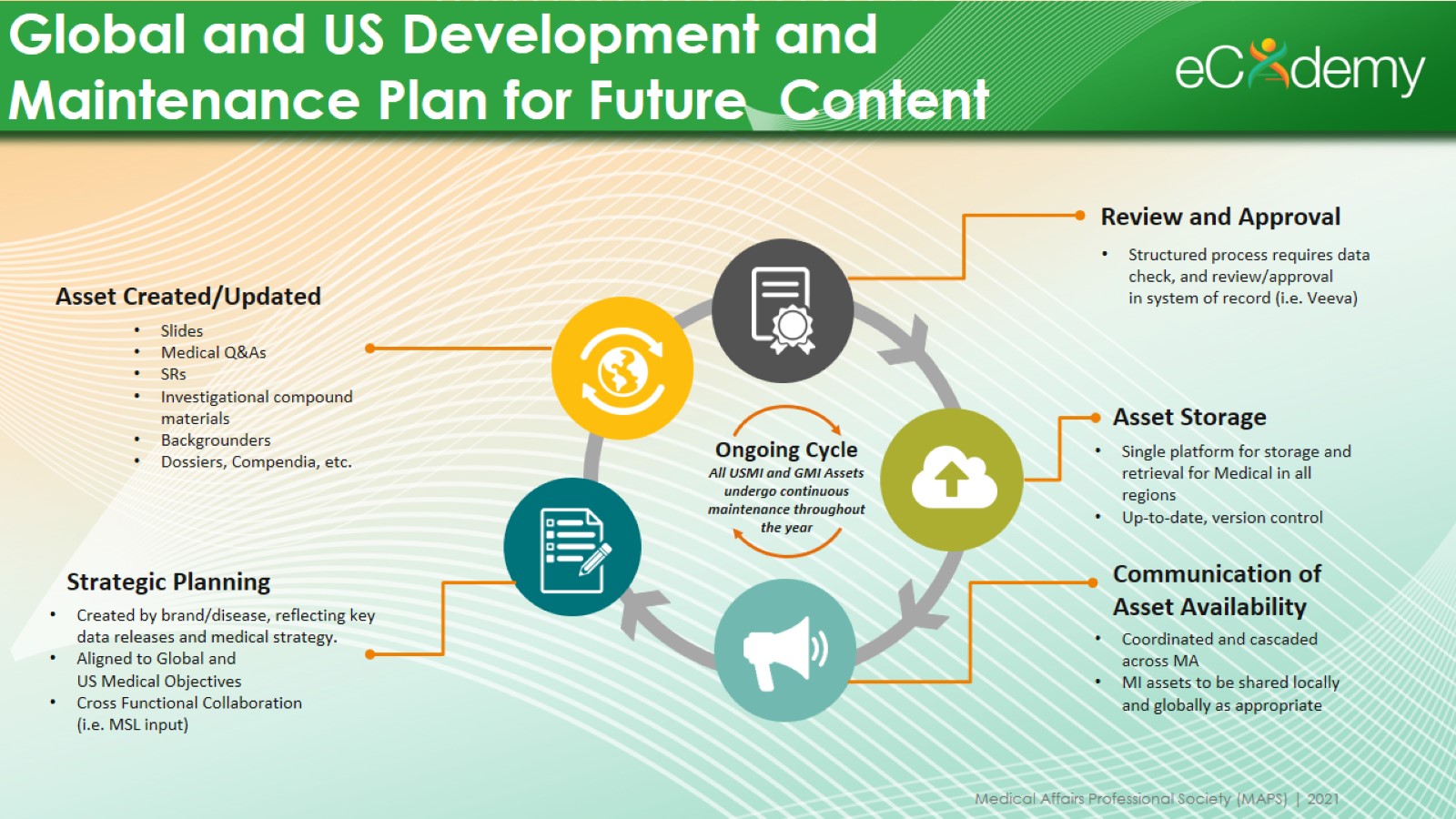 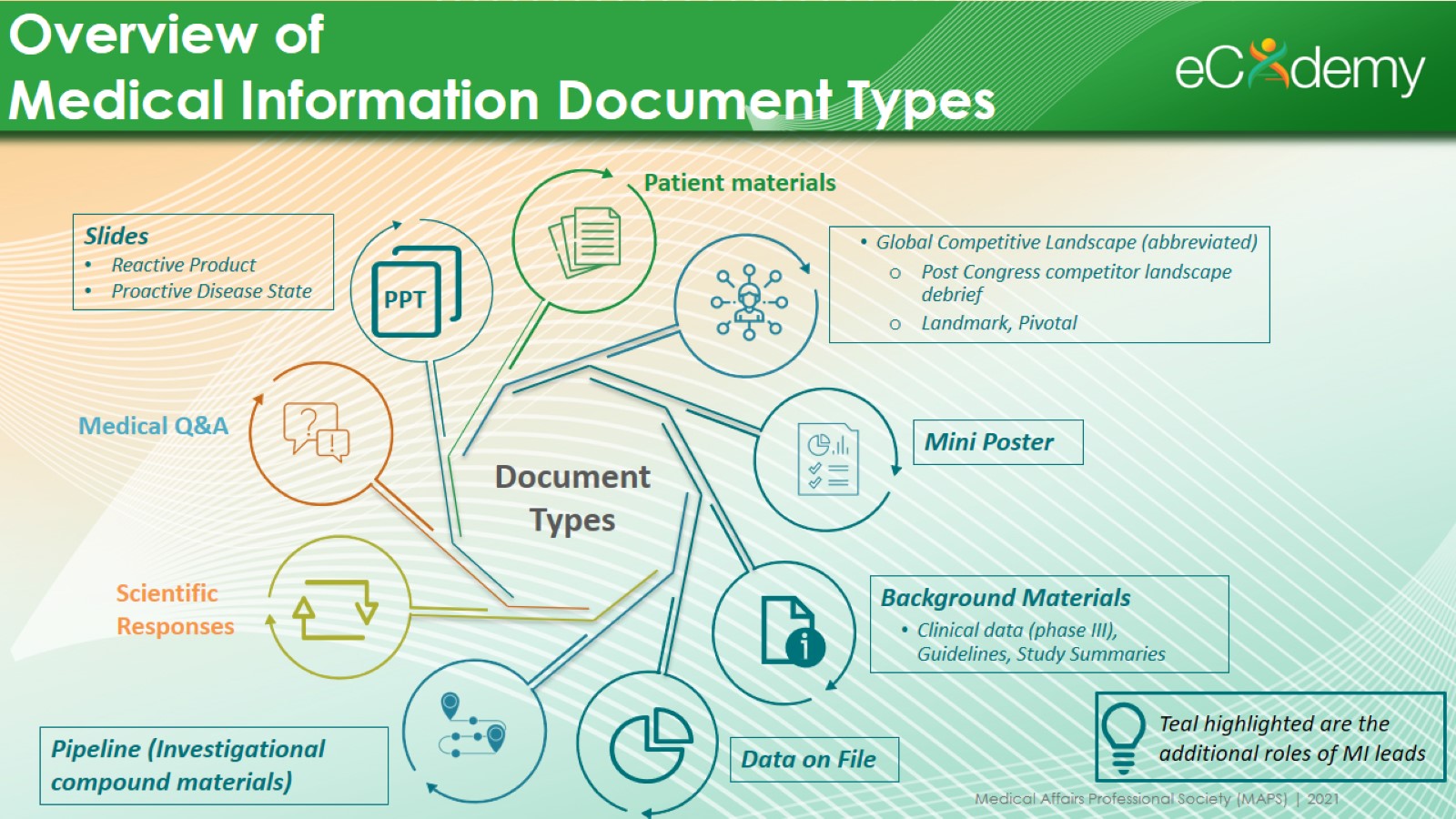 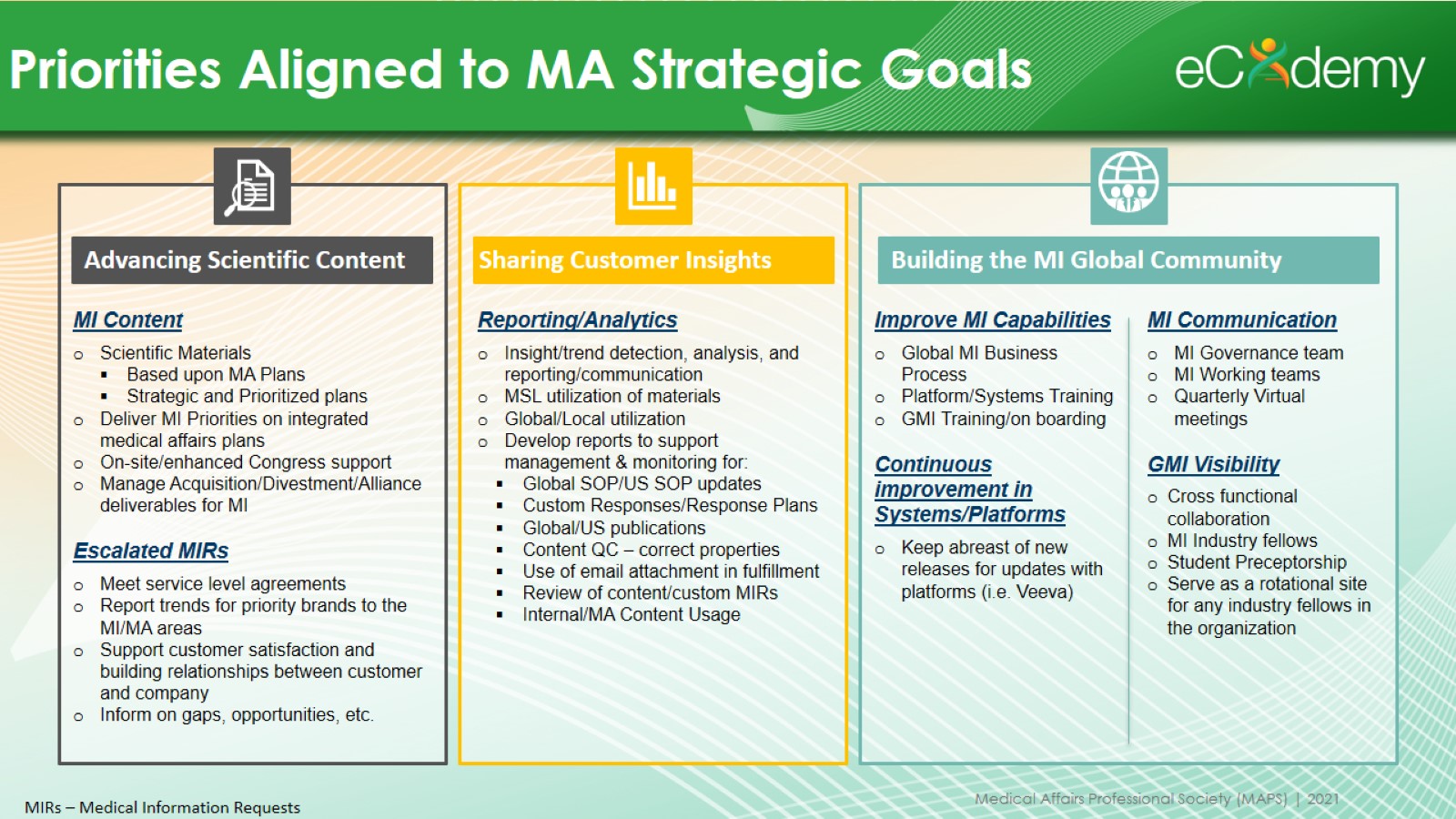 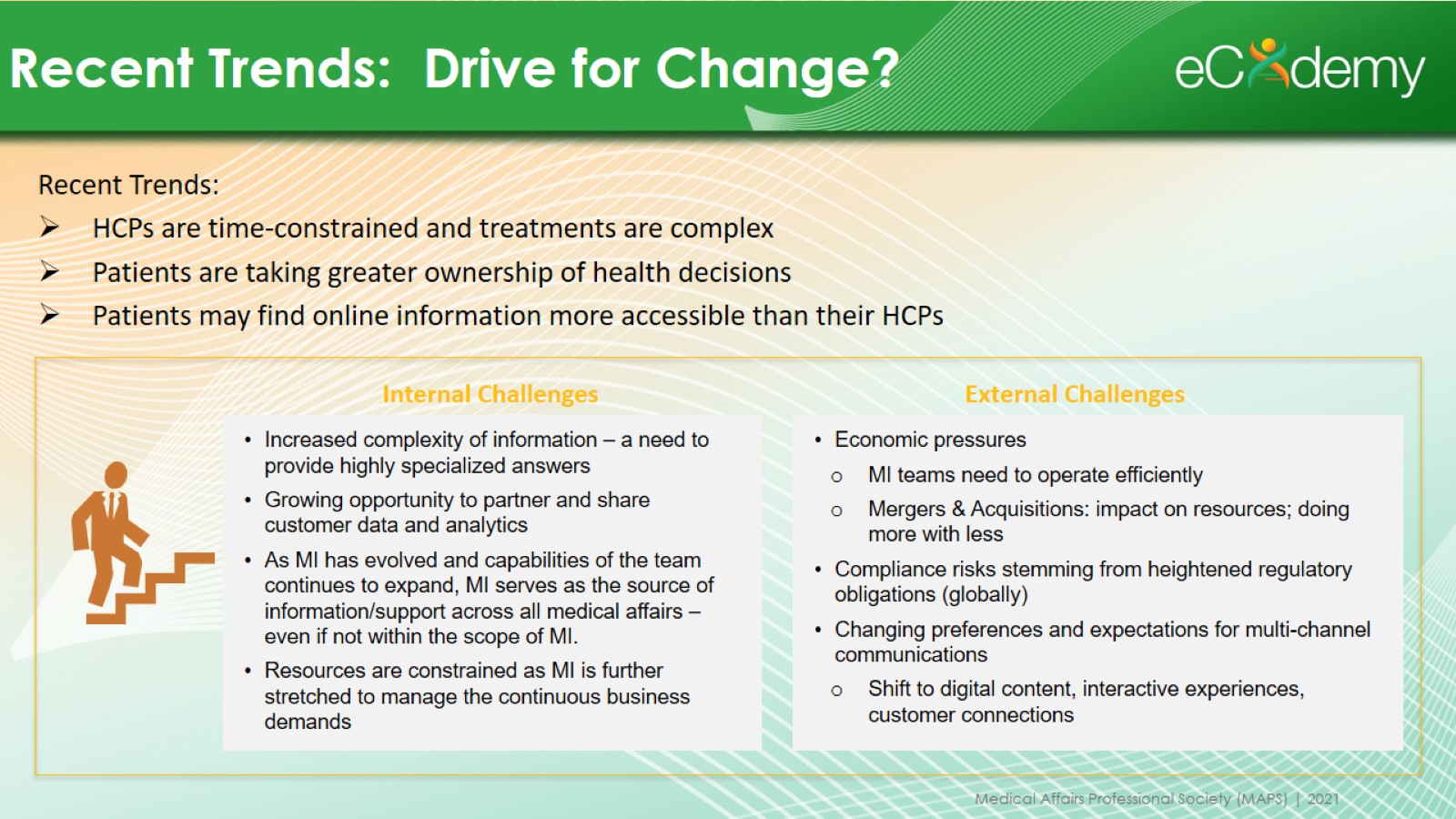 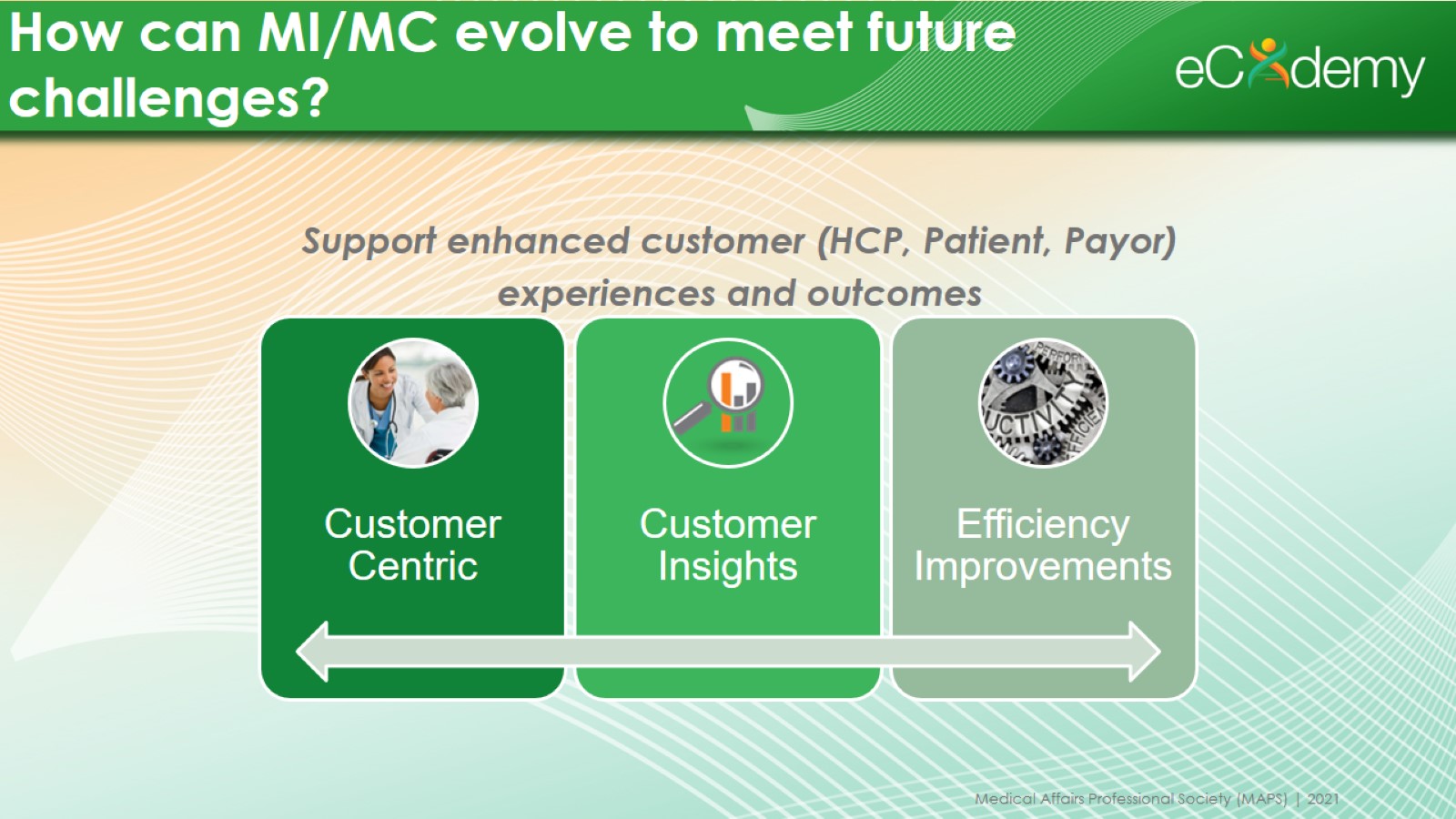 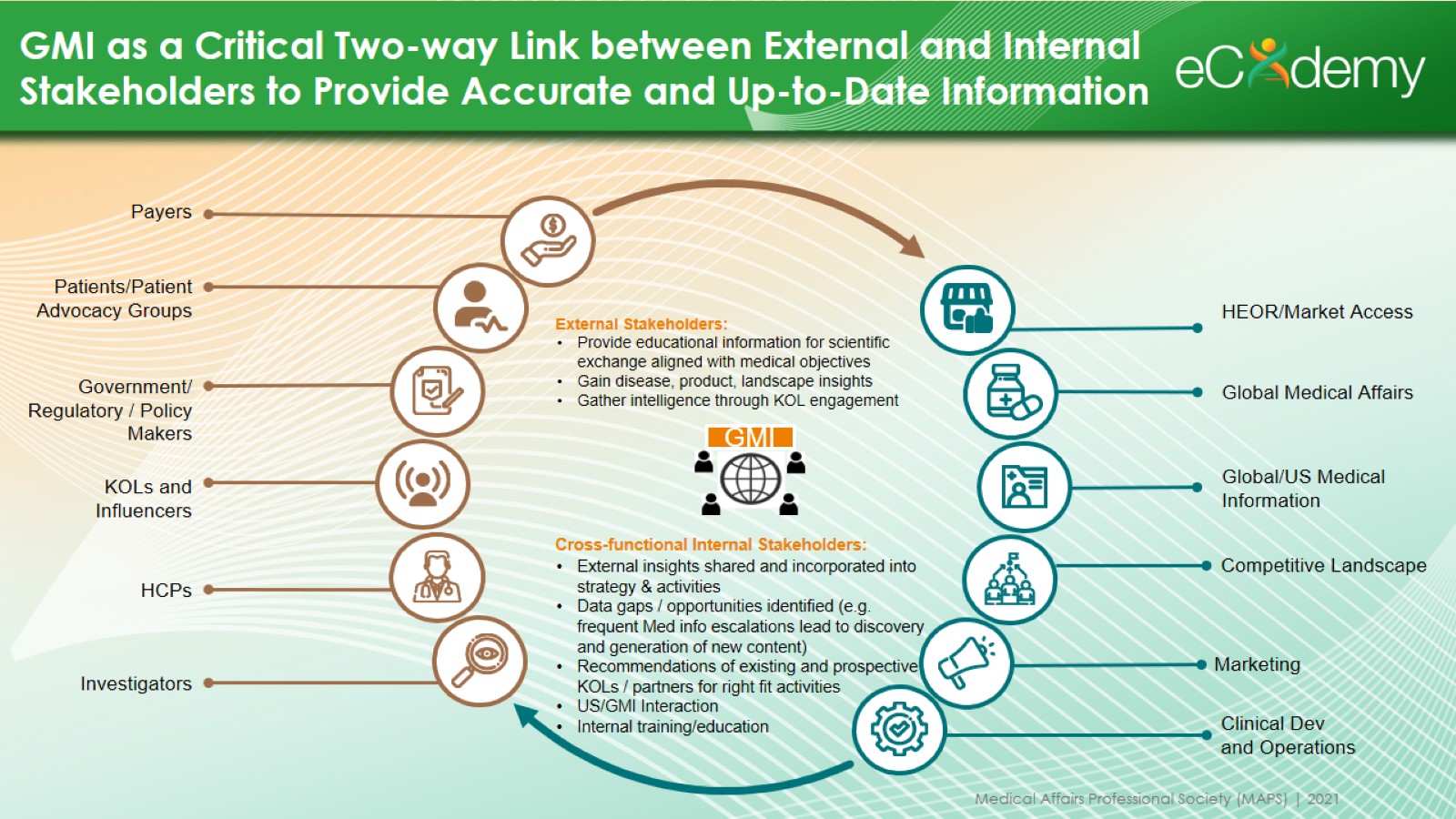 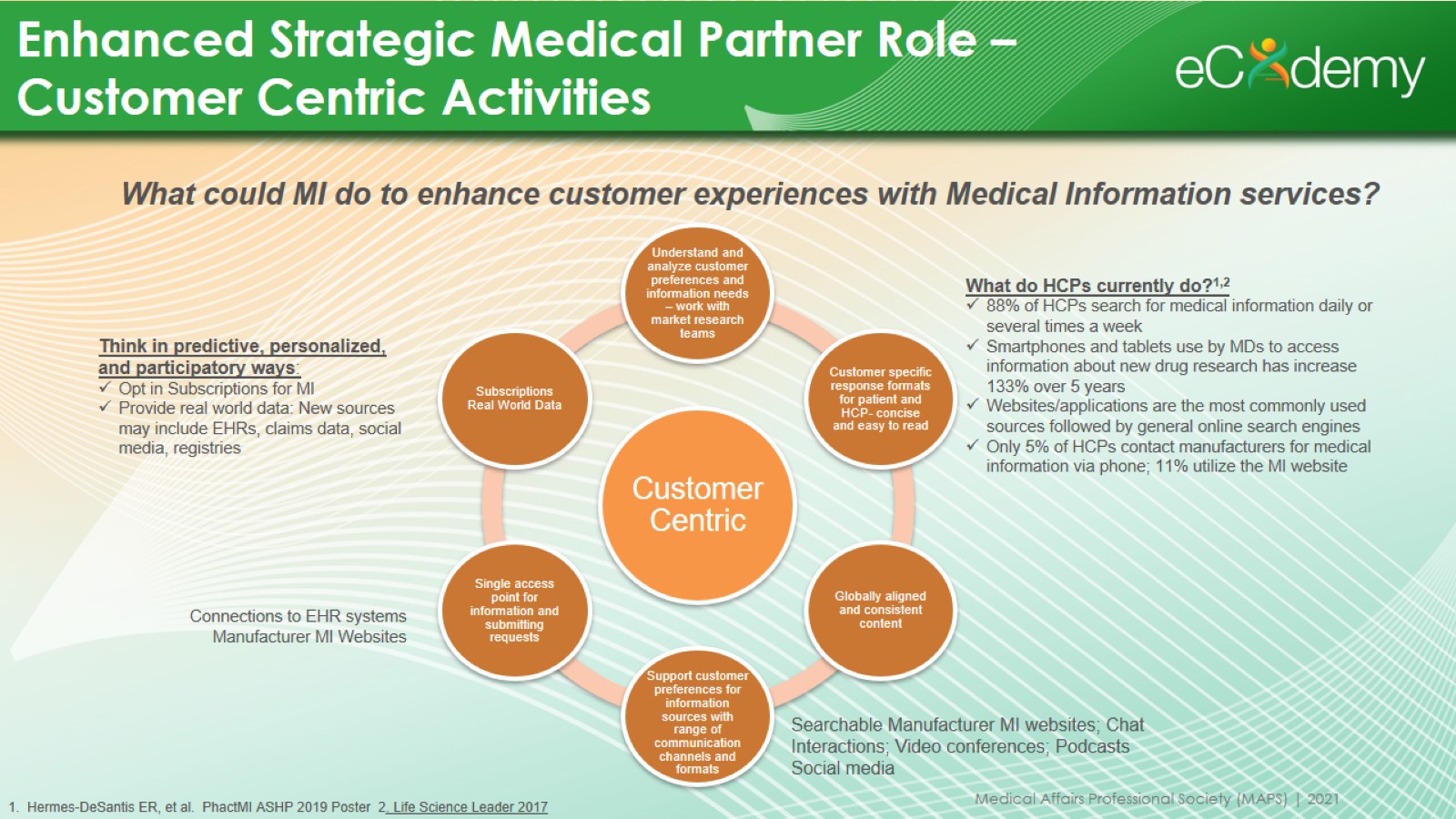 Enhanced Strategic Medical Partner Role – Customer Centric Activities
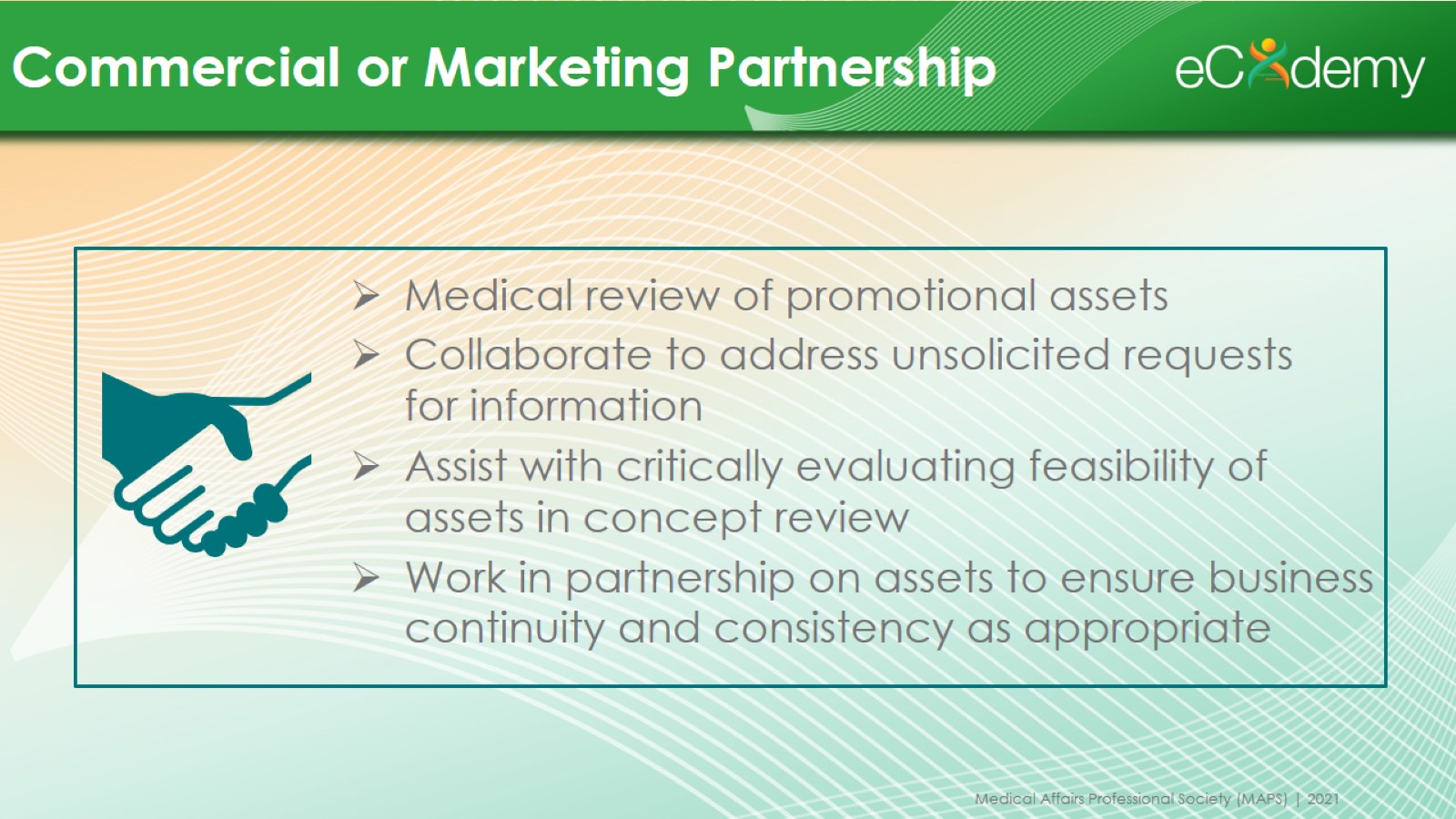 Commercial or Marketing Partnership
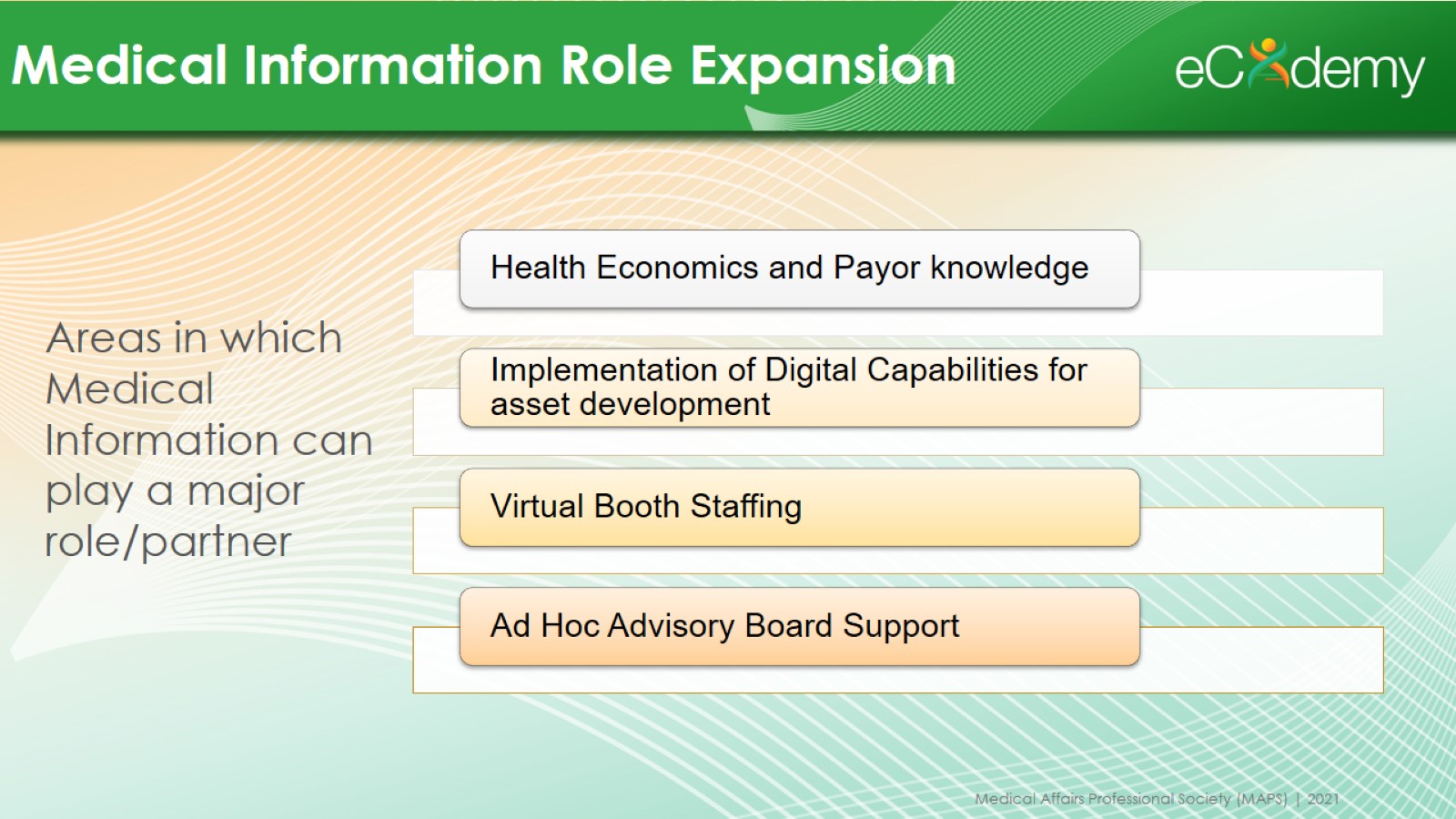 Medical Information Role Expansion
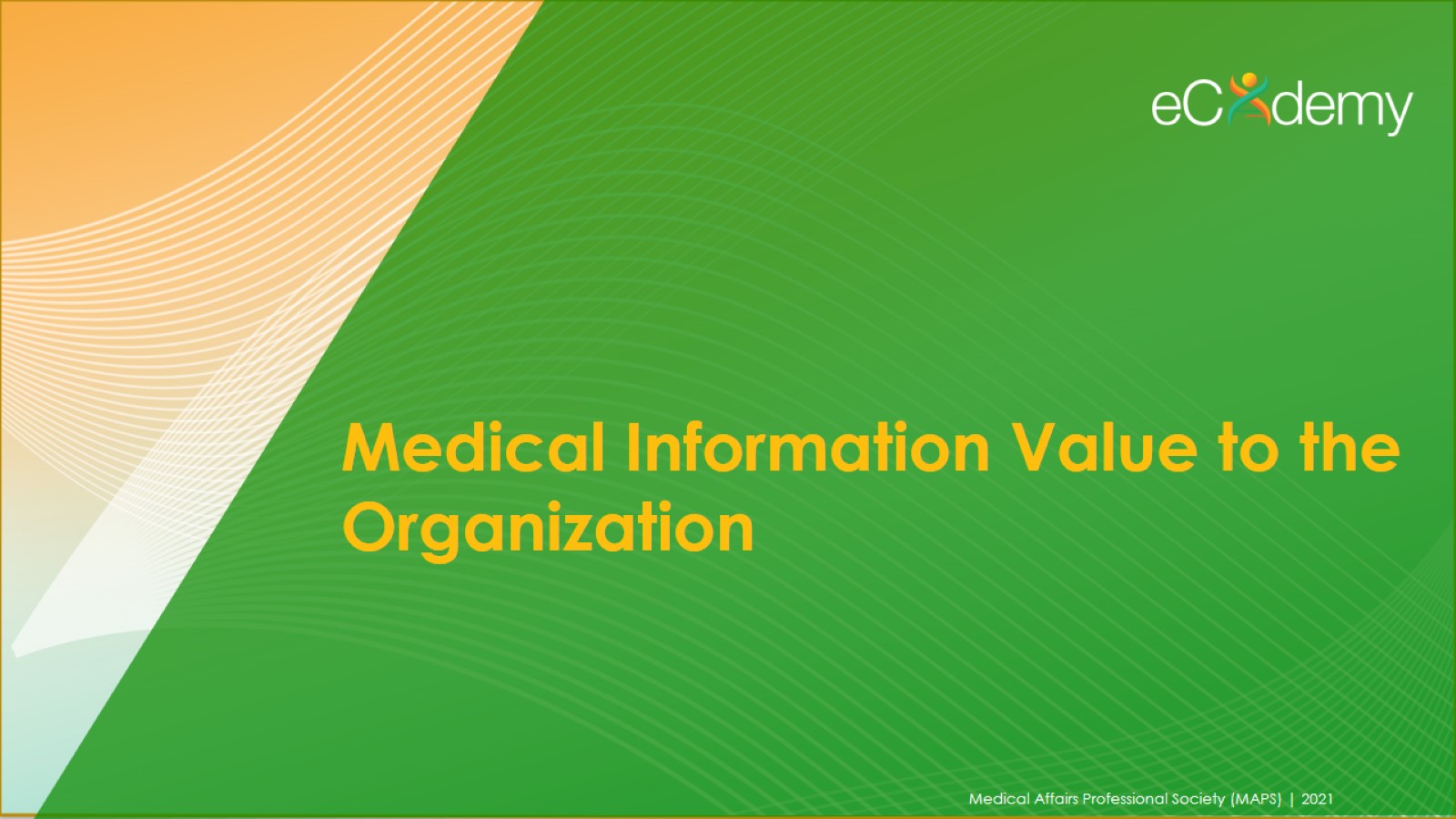 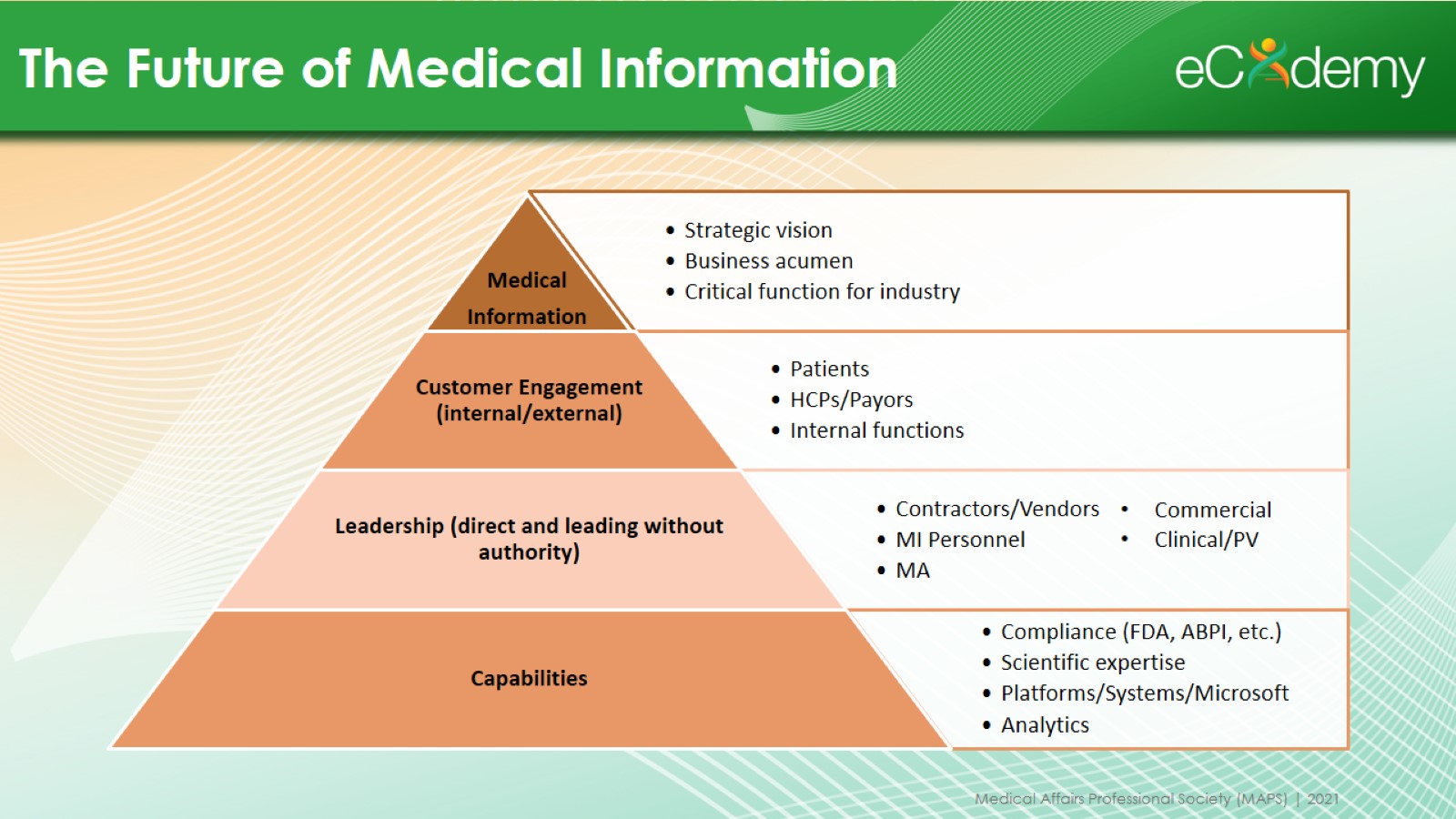 The Future of Medical Information
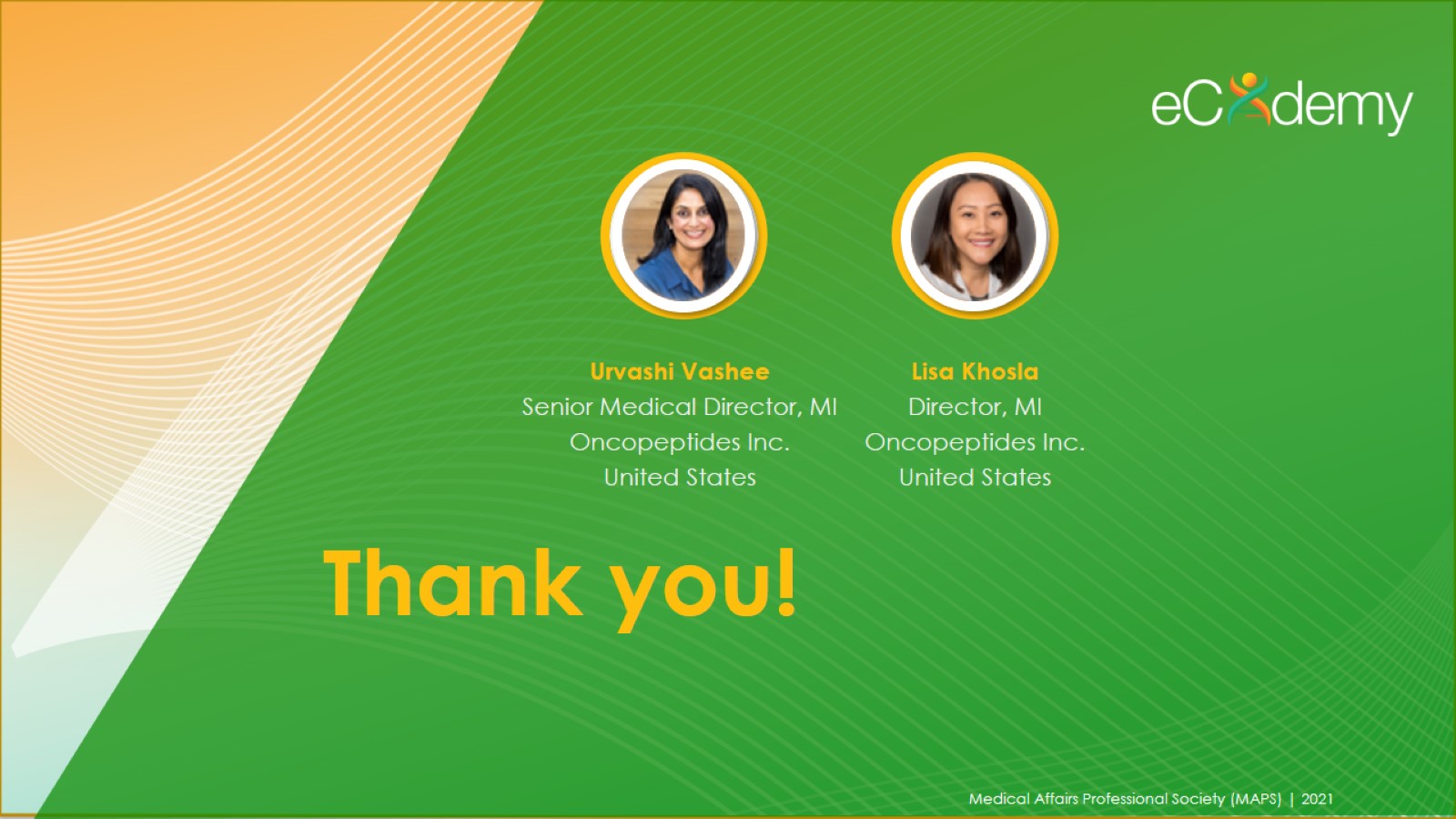 Thank you!